Observation & Discussion
Observe images silently
Quiet write in notebooks
Group share: “What’s going on in this image?”
1
2
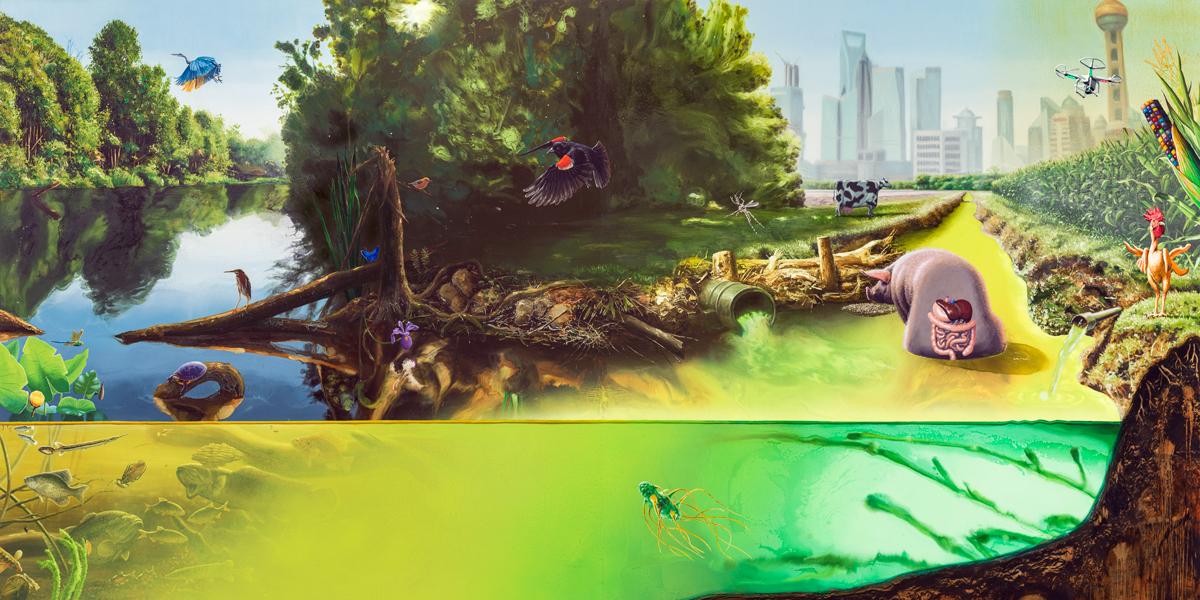 What’s going on in this image?
What’s going on in this image?
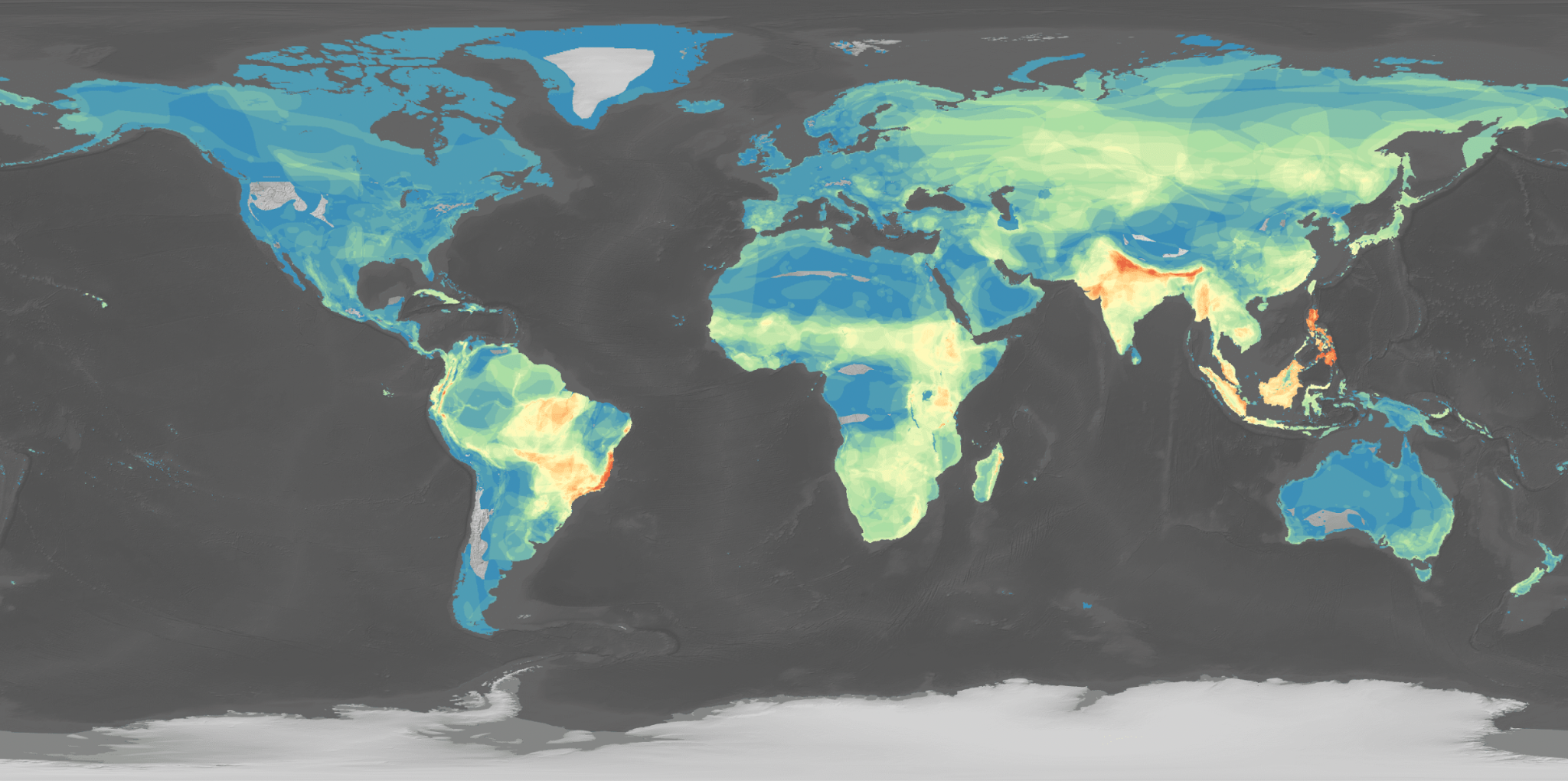 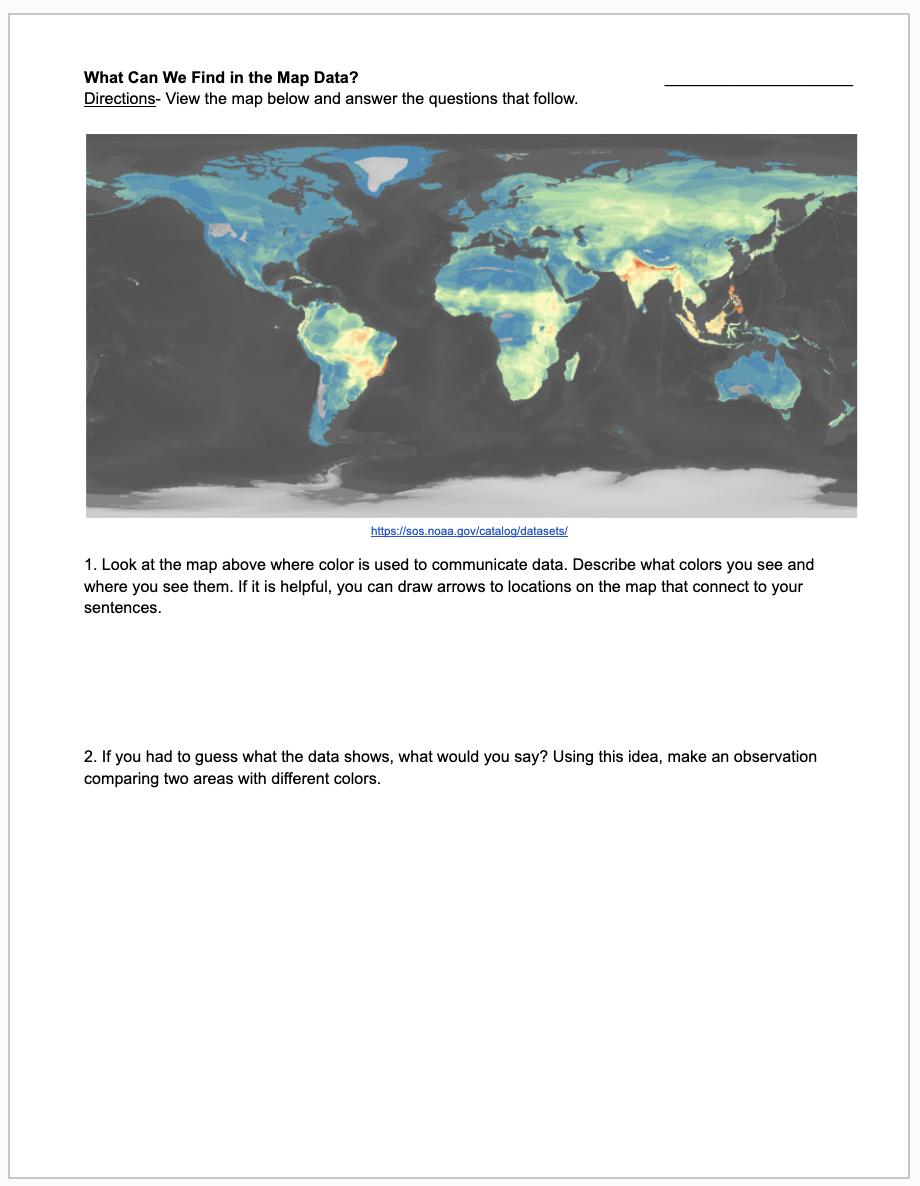 Before seeing the title of this map, students will take a few minutes to write about what they think they are seeing in this map.
Link to handout
What’s going on in this image?
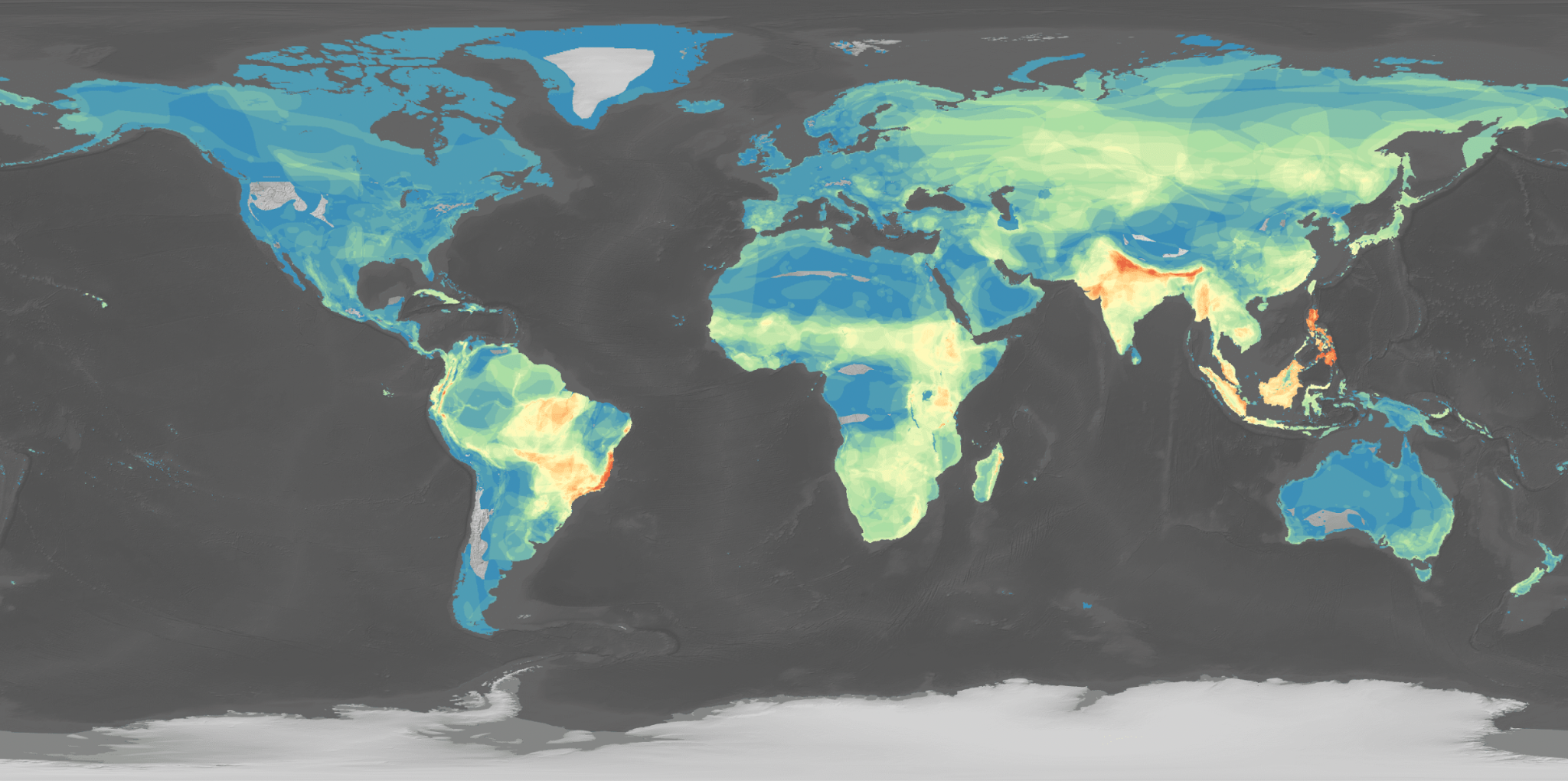 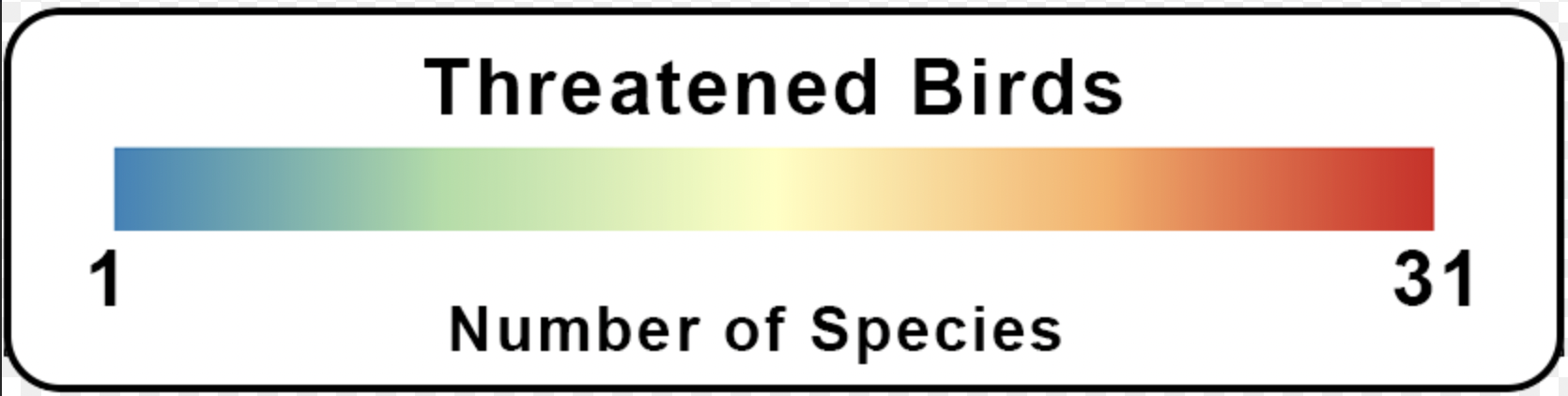 What questions do we have about the map image?
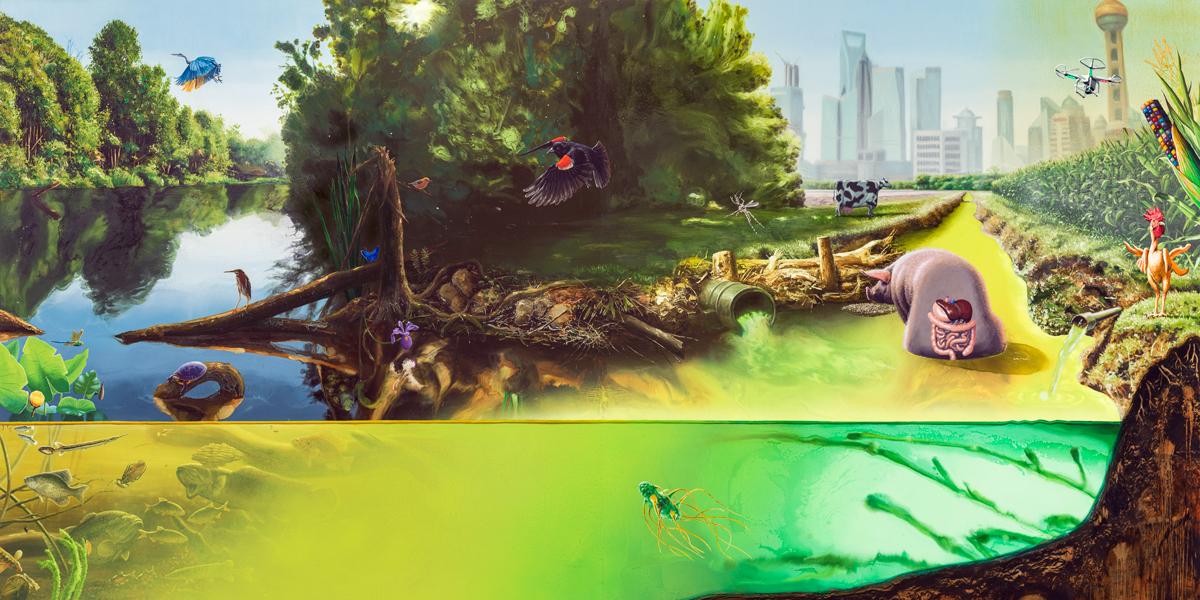 Watershed, Alexis Rockman (2015). Collection Jonathan O'Hara © 2015 Alexis Rockman